Camp Session Plans- Valentines Scooter Games
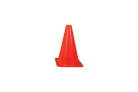 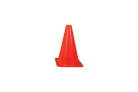 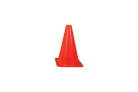 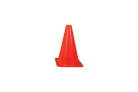 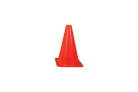 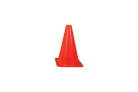 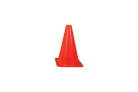 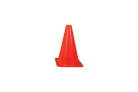 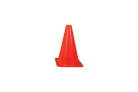 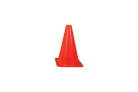 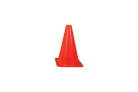 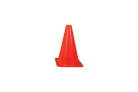 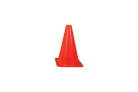 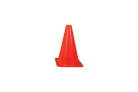 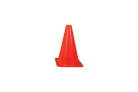 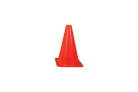 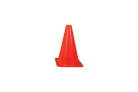 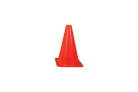 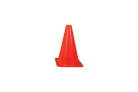 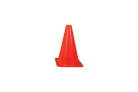 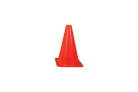 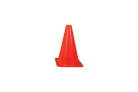 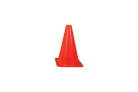 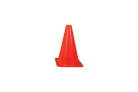 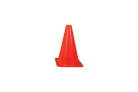 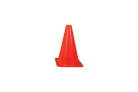